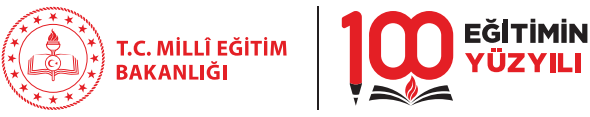 T.C.
Korkuteli Kaymakamlığı
İlçe Milli Eğitim Müdürlüğü
AİLEMLE EĞİTİM YOLCULUĞUM PROJESİ
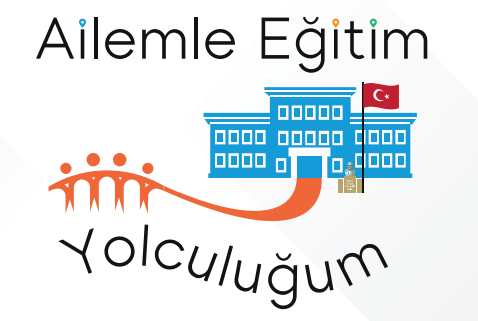 2024
‹#›
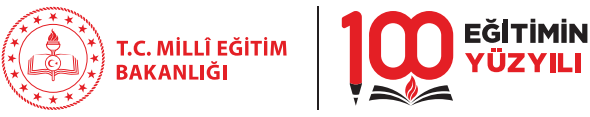 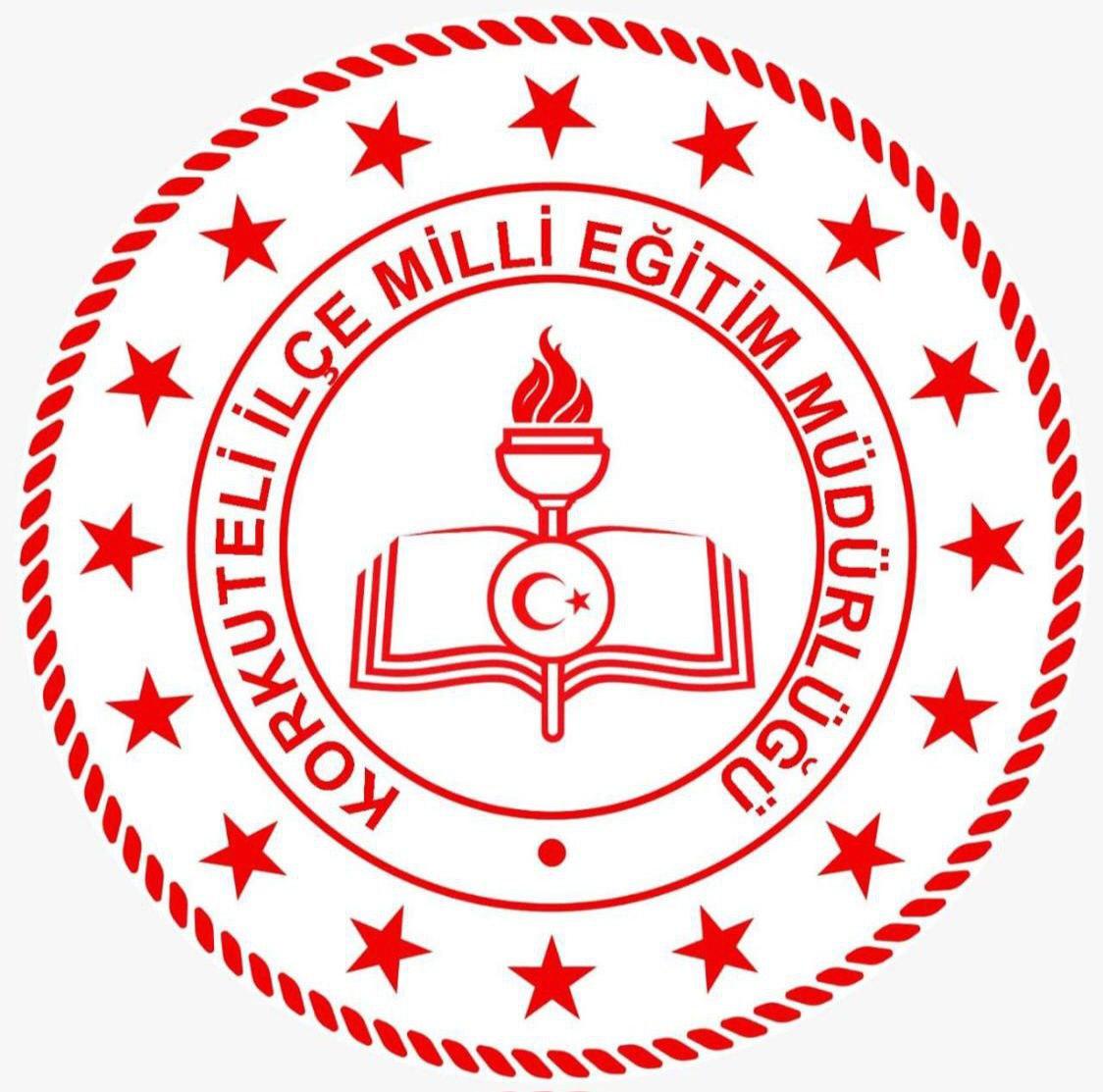 Amaç
Ailelerin eğitim süreçlerine etkin katılımını sağlayarak öğrencilerin;
akademik başarılarını artırmak
sosyal becerilerini geliştirmek
eğitim ortamlarını zenginleştirmek
Ebeveynlerin
çocuklarıyla ve
çocuklarının eğitim süreçleriyle daha derin bağlar kurmalarını,
çocuklarıyla kaliteli zaman geçirmelerini sağlayarak
sosyal etkileşimi artırması.
Okul-aile ilişkisini güçlendirmek
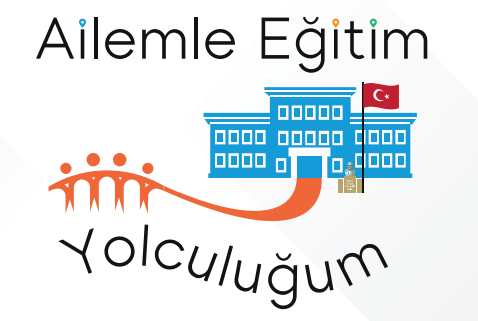 ‹#›
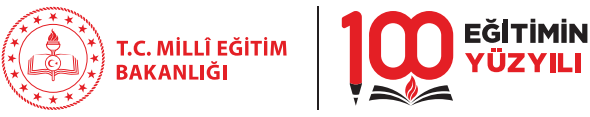 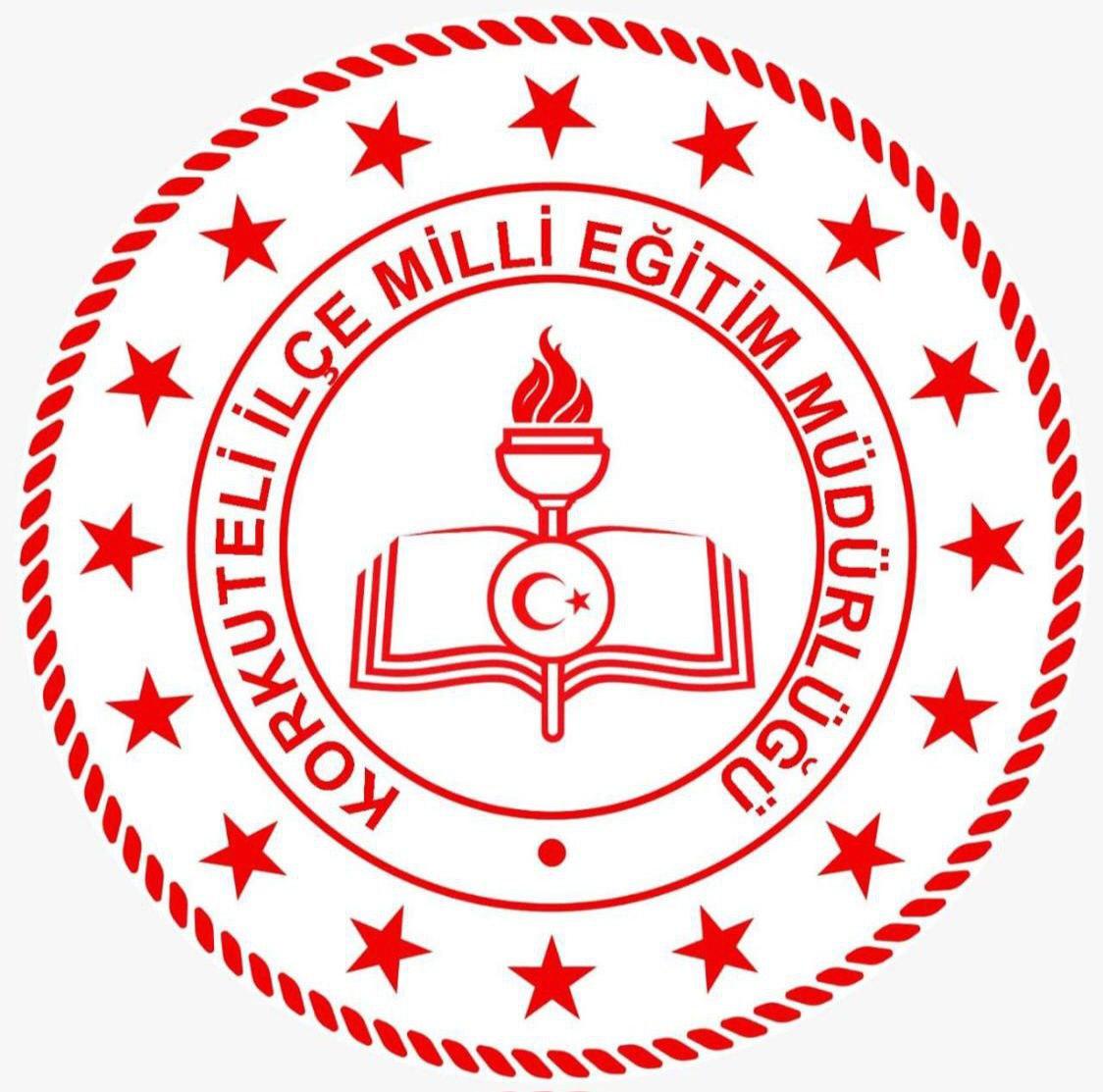 Hedef Kitle
-TEGM’e bağlı
anaokulu,
ilkokul
ve ortaokul
öğrencilerinin ebeveynleri
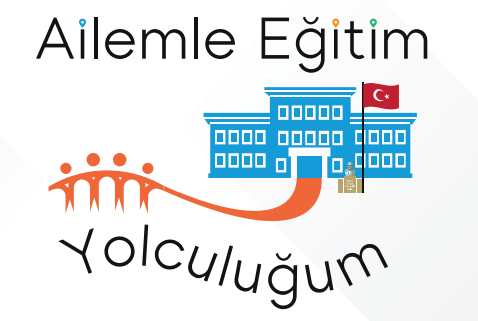 ‹#›
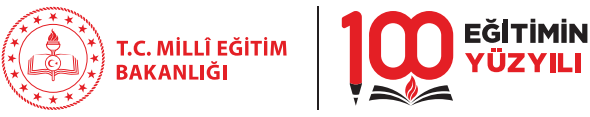 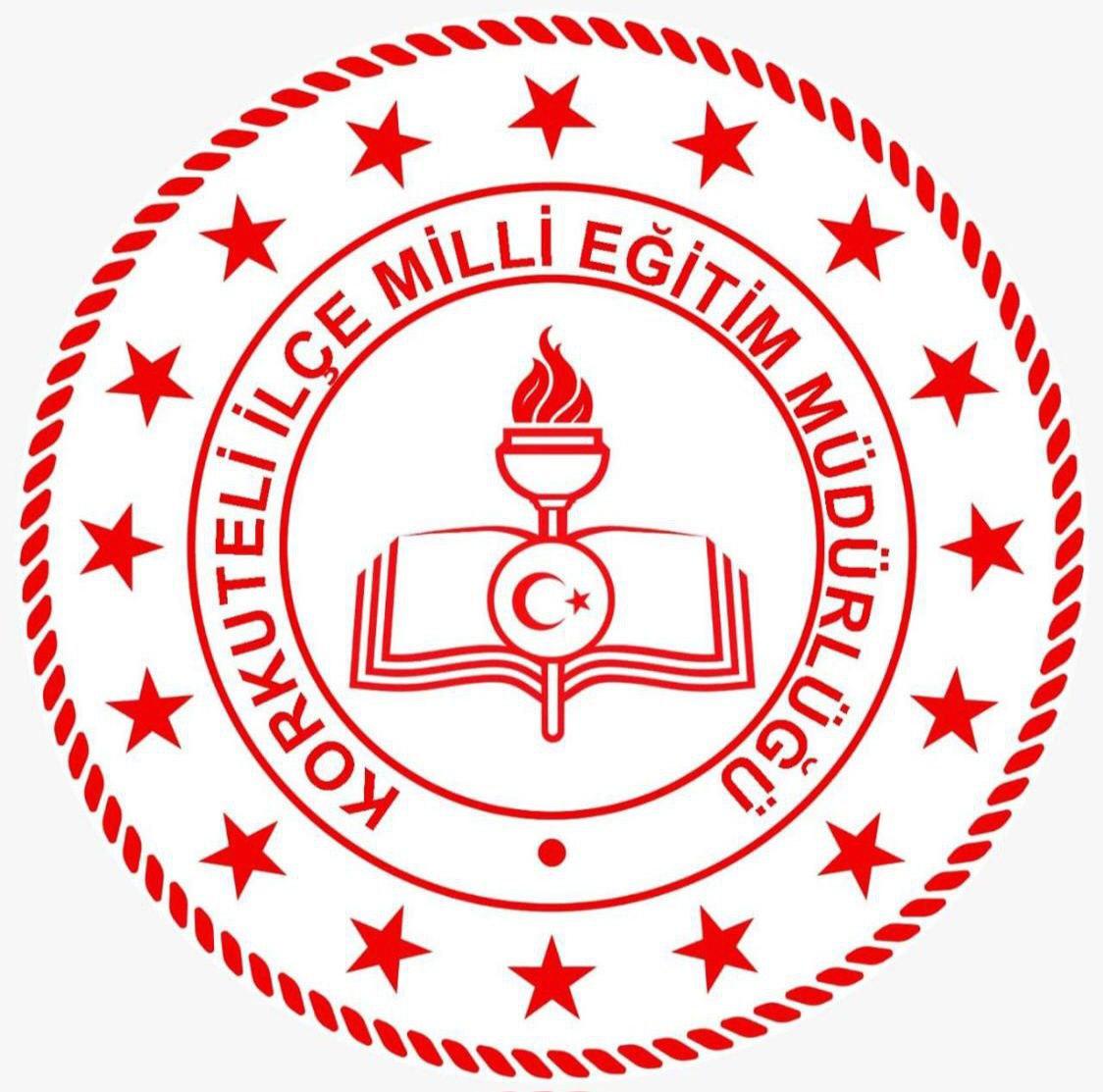 İlkeler	1/2
Eğitim kurumlarının belirlediği ulusal değerlere uygun ve eğitim sistemine entegre bir şekilde uygulanacaktır.
Etkinlikler,
çevre ve kültürü önceleyen bir anlayışla;
ilgi, istek, ihtiyaç ve yetenekler göz önünde bulundurularak
gönüllülük esasına göre
ve maddi yük getirmeyecek
biçimde şekillendirilecektir.
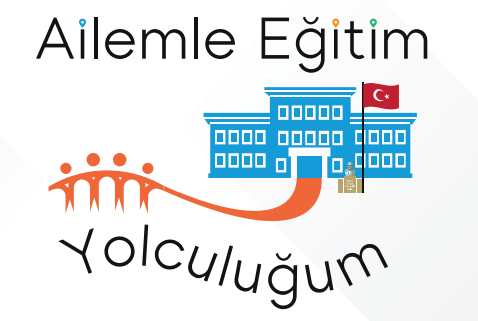 ‹#›
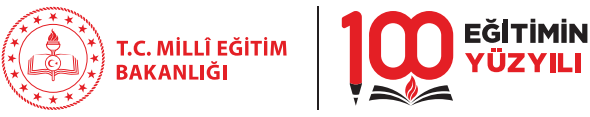 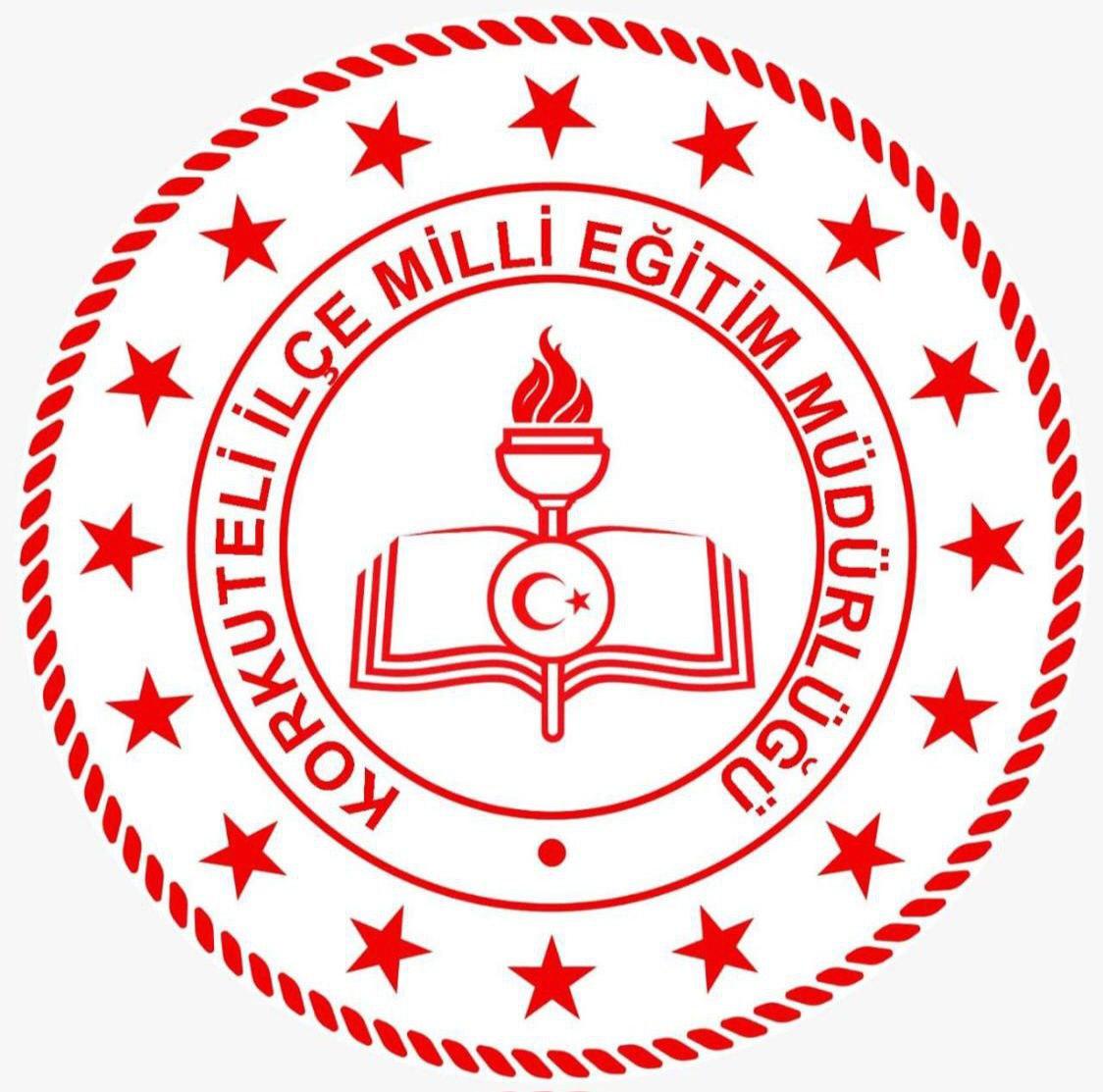 İlkeler	2/2
Öğrencilerin aileleriyle birlikte
sosyal sorumluluk
ve toplum hizmeti çalışmalarında
yer almaları teşvik edilecektir.
Her öğrencinin,en az bir sanat ya da spor dalında beceri kazanmasının teşvik edilmesine de hizmet edecek şekilde aileleriyle birlikte;
sosyal,
kültürel
veya sportif faaliyetlere
katılmaları yönünde çalışmalara yer verilecektir.
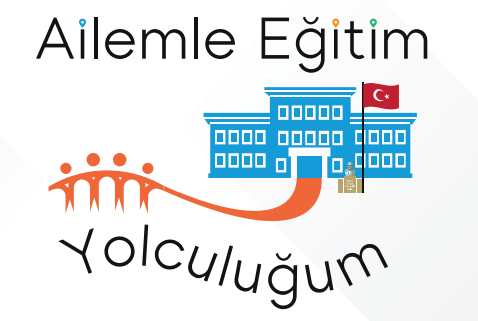 ‹#›
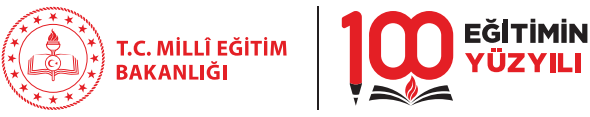 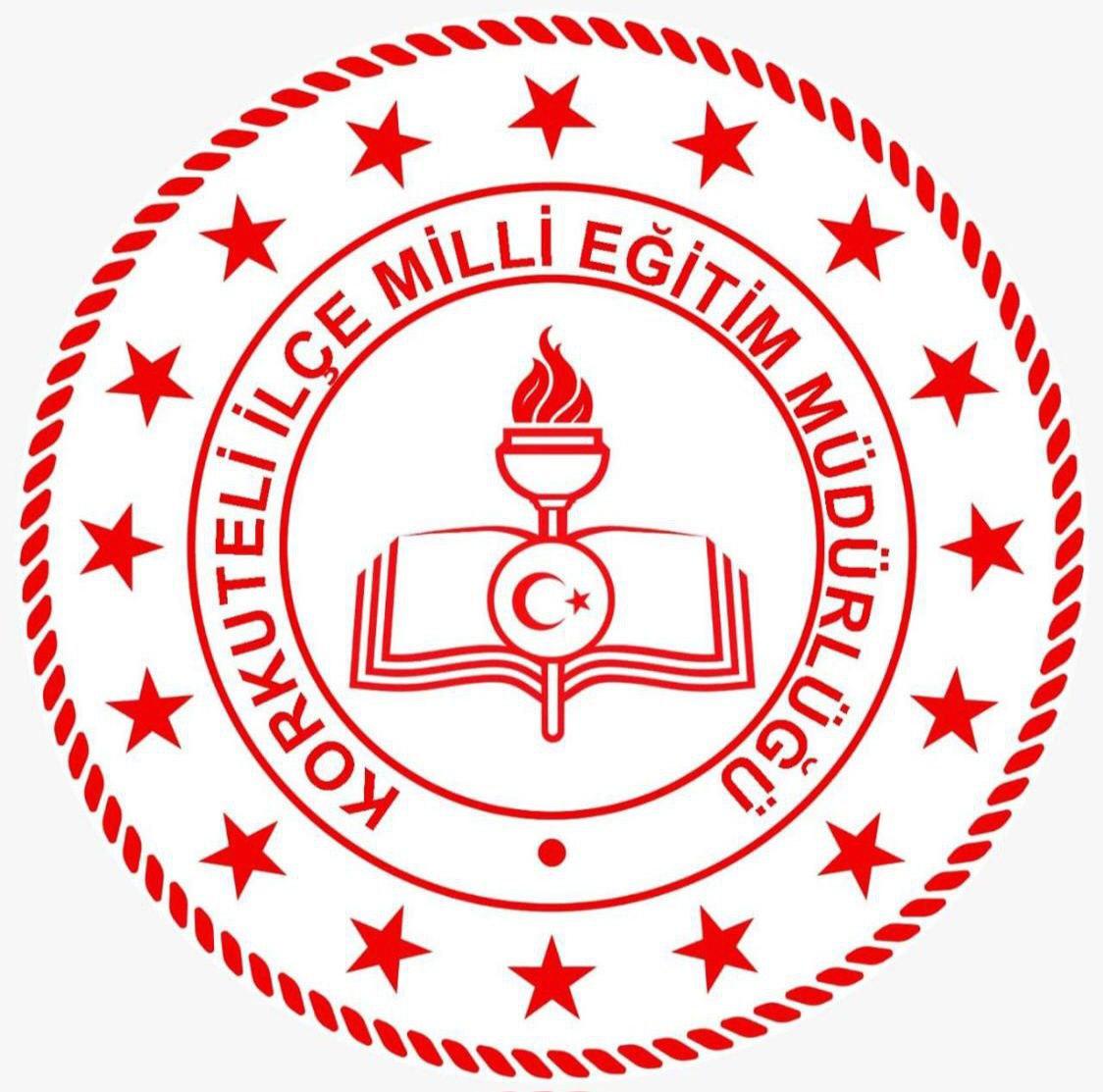 Ailemle Eğitim Yolculuğum Kurulu		1/4
TEGM’e bağlı okullarda “Ailemle Eğitim Yolculuğum Etkinlikler Kurulu” oluşturulur.
Okul yönetiminin kararıyla, bu kurulun görevlerini okulun “Sosyal Etkinlikler Kurulu” da yürütülebilir.
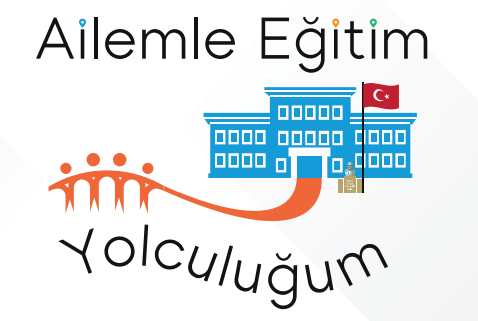 ‹#›
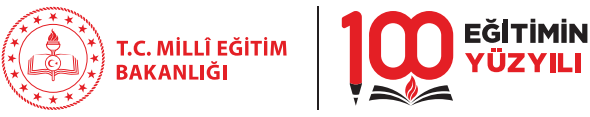 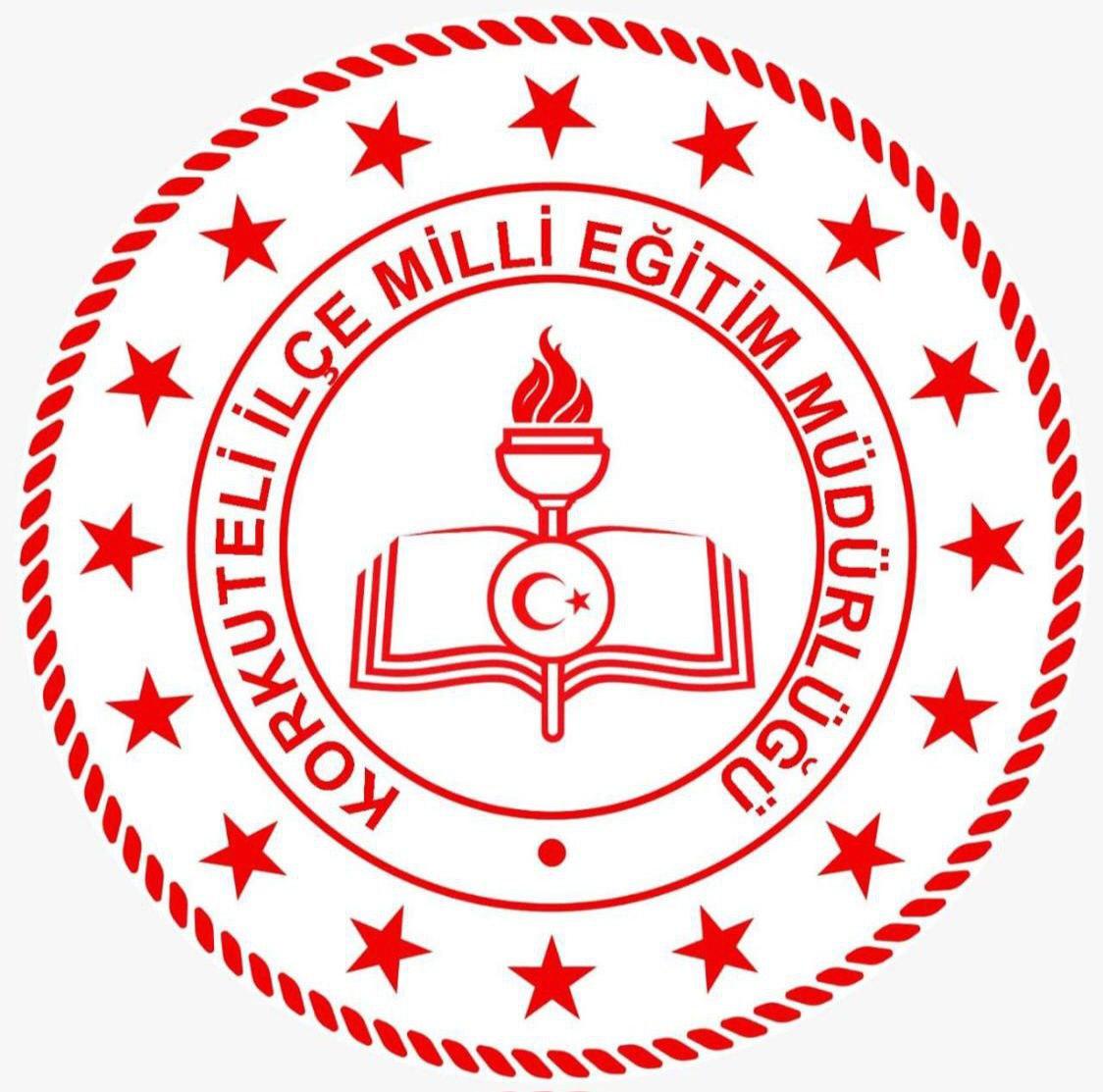 Ailemle Eğitim Yolculuğum Kurulu		2/4
Başkanlığını, okul müdürü veya okul müdürü tarafından görevlendirilen bir müdür yardımcısı üstlenir.
Kurul, aşağıdaki üyelerden oluşur:
Danışman Öğretmenler: Öğretmenler kurulunda belirlenmiş olan danışman öğretmenler arasından, eğitim kurumu müdürü tarafından seçilecek üç öğretmen. 
Psikolojik Danışman ve Rehber Öğretmen: Öğrenci ve veli destek süreçlerine katkı sağlamak amacıyla kurulda yer alır.
Öğrenci Temsilcileri: Öğrenci kulübü temsilcilerinin kendi aralarından seçeceği iki öğrenci.
Veli Temsilcisi: Okul-aile birliği tarafından belirlenen bir veli, ailelerin proje kapsamındaki etkinliklere katkısını sağlamak amacıyla kurulda yer alır.
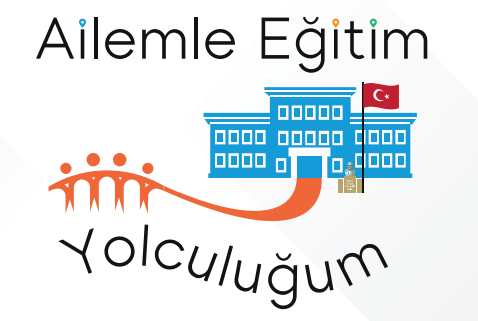 ‹#›
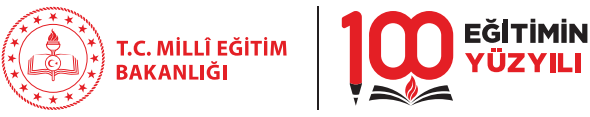 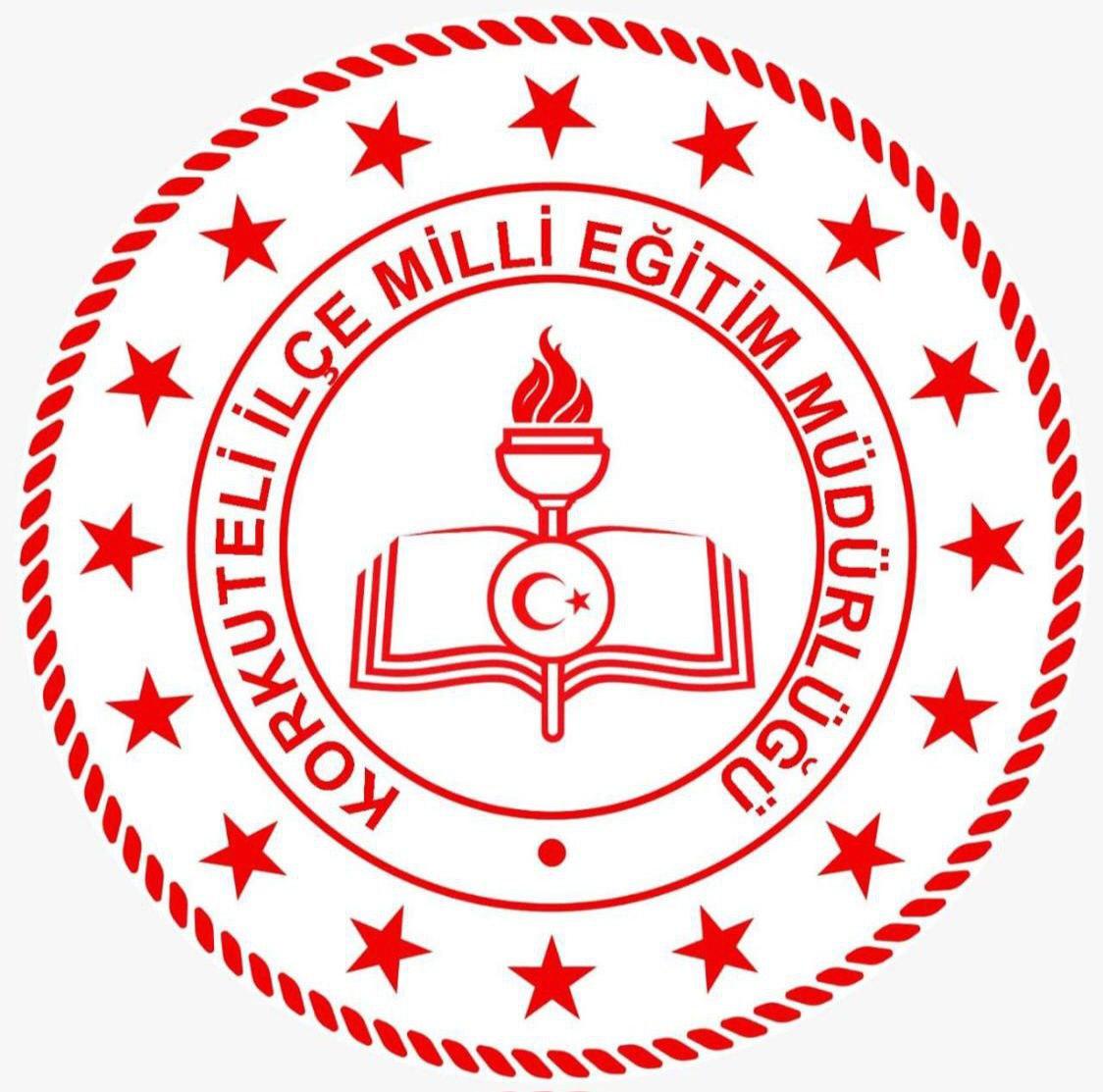 Ailemle Eğitim Yolculuğum Kurulu		3/4
Birleştirilmiş sınıf eğitim kurumlarında, bu etkinlikler mevcut öğretmenler ve okulun mevcut imkânları dâhilinde yürütülür.
Kurul, proje kapsamında aile katılımını güçlendiren ve öğrenci gelişimine katkı sağlayan sosyal etkinliklerin
planlanması,
uygulanması
ve değerlendirilmesi
sürecinde rol alır.
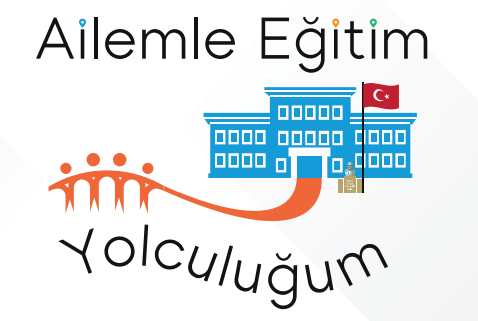 ‹#›
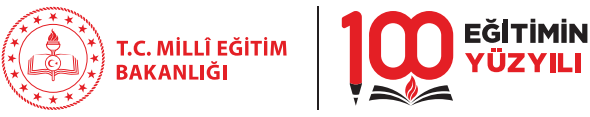 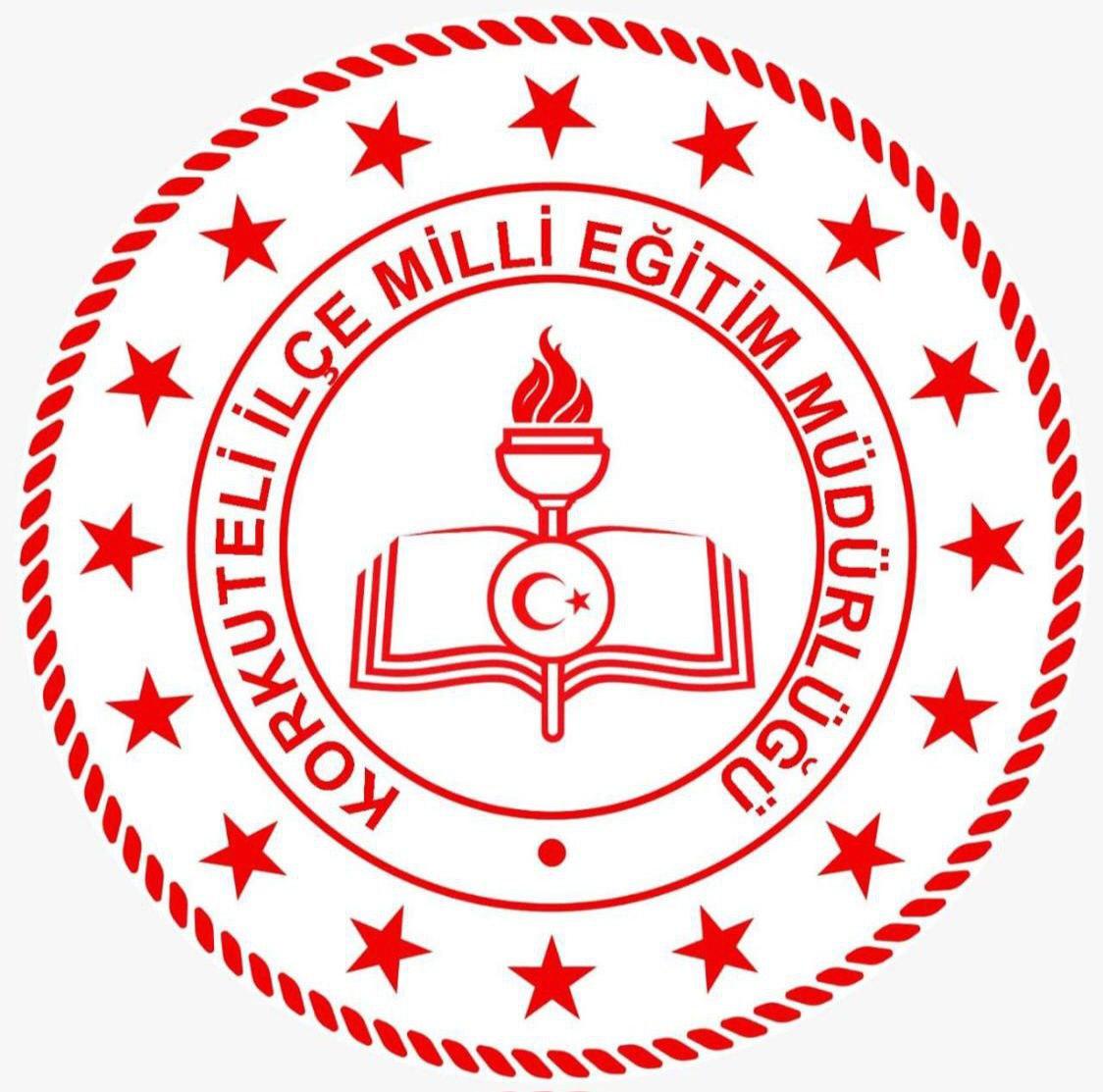 Ailemle Eğitim Yolculuğum Kurulu		4/4
Etkinliklerle ilgili planlama ve kararlar, okul müdürünün onayıyla yürürlüğe girer.
Kurul, etkinliklerin verimli bir şekilde yürütülmesi için
danışman öğretmenler,
öğretmenler,
öğrenciler,
okul aile birliği,
gönüllü veliler ile
iş birliği yapar.
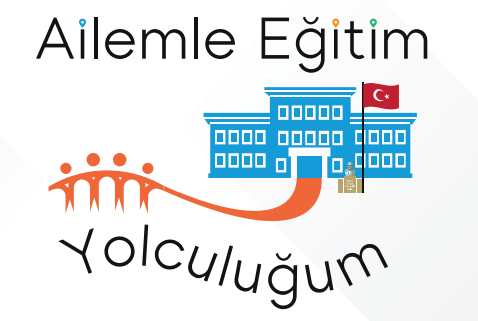 ‹#›
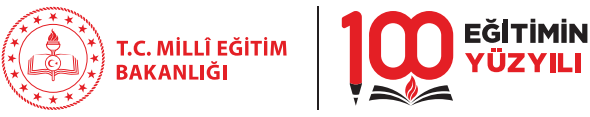 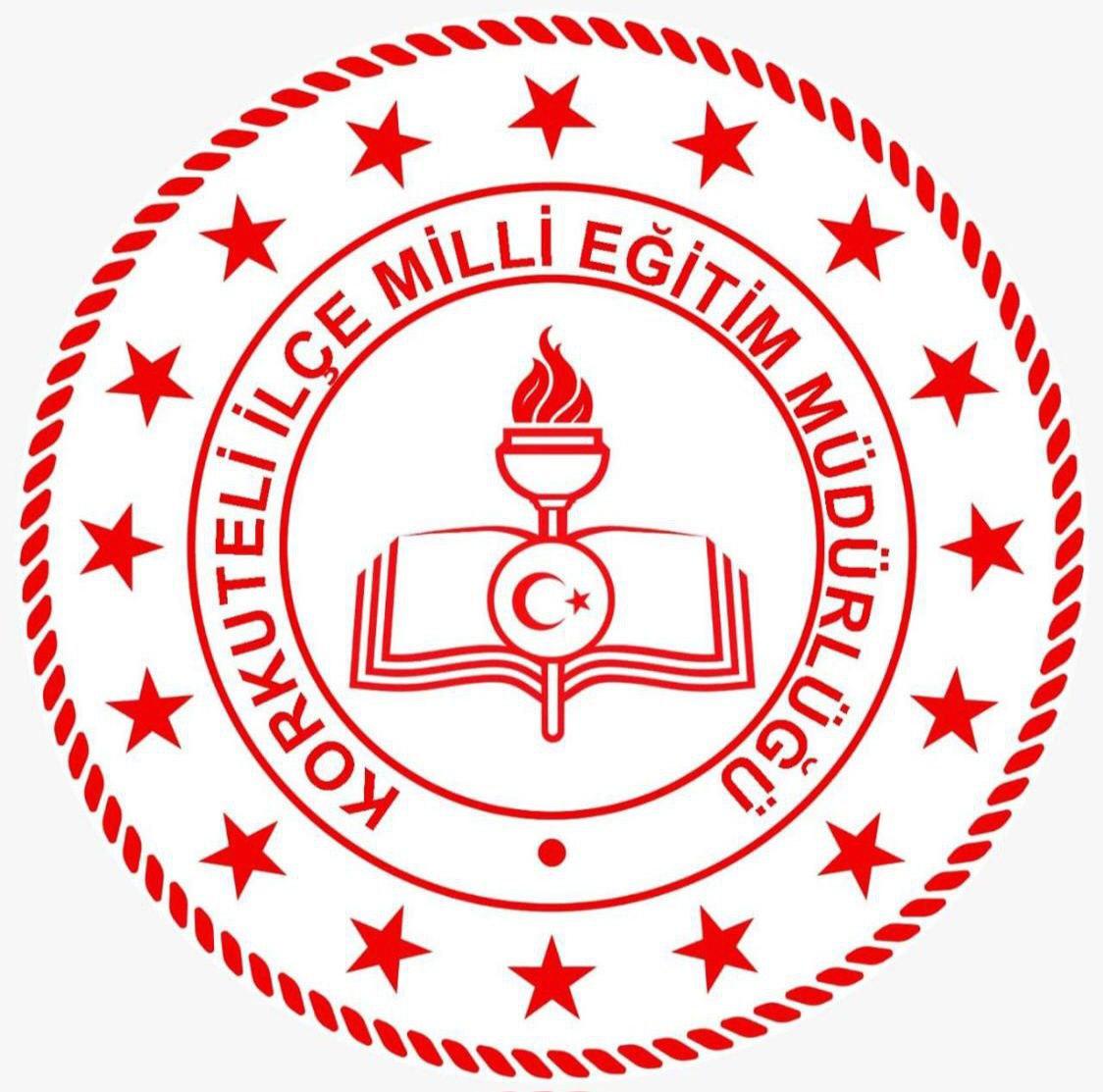 Uygulama Süreçleri
TEGM’in hazırladığı örnek faaliyetler doğrultusunda okul yönetimi tarafından;
çevre şartları,
yerel imkânlar,
kültürel ögeler
ve belirli gün ve haftalar
göz önünde bulundurularak okul temelli etkinlikler düzenlenir.
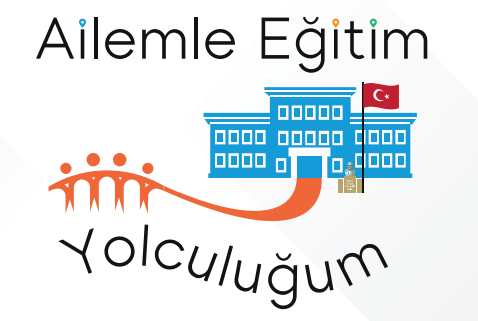 ‹#›
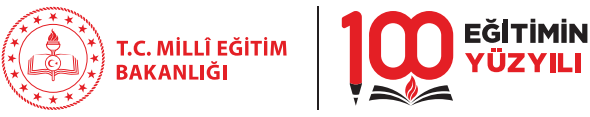 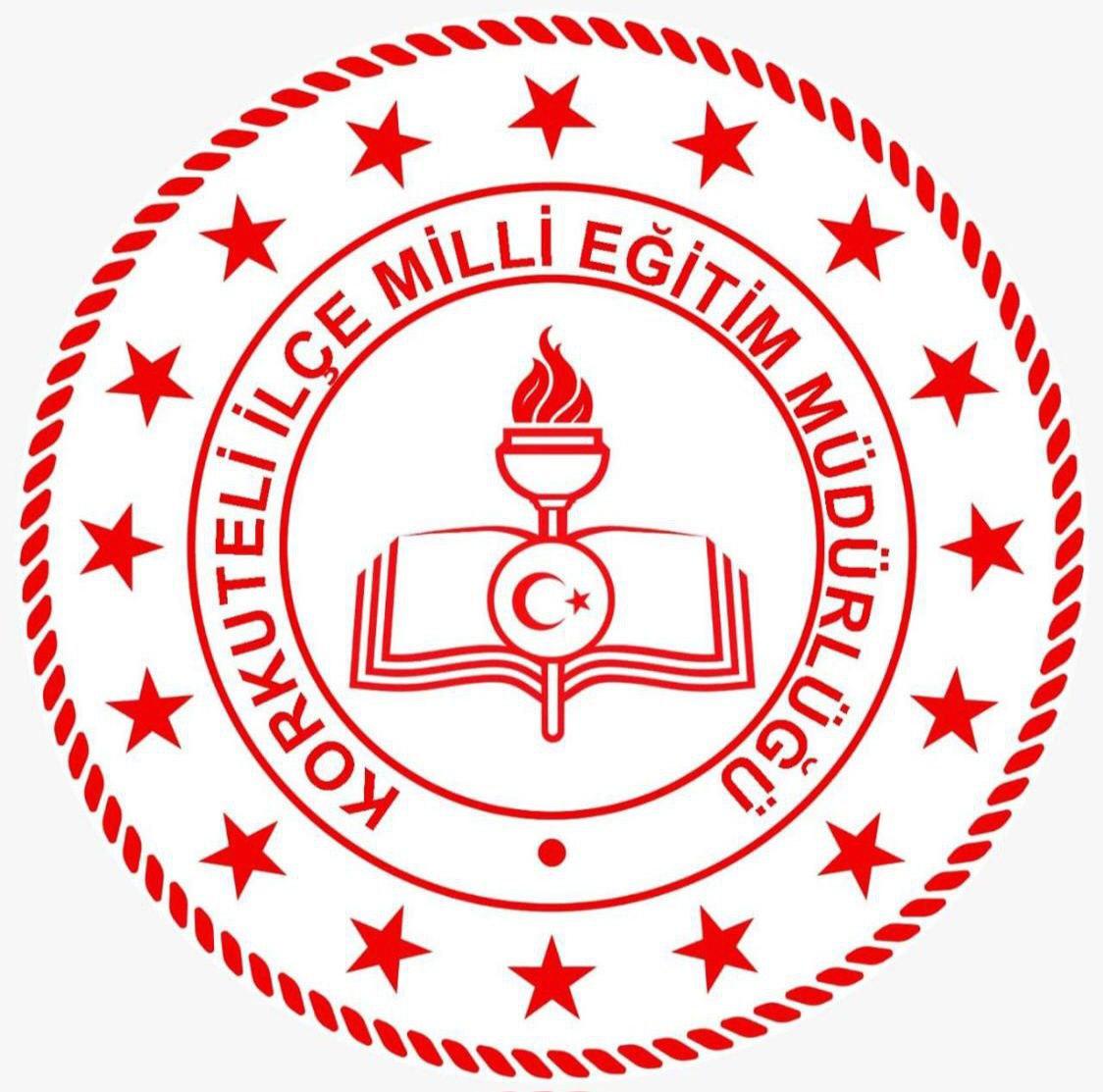 Etkinlik Örnekleri
Yayımlanan kılavuzdan da erişilebilecek olan etkinlikler tekli sayfalar halinde drive içine yüklenmiş olup linki aşağıdadır:
https://drive.google.com/drive/folders/1gfsPPa5ad3hT1LkHJsBwMqoy8Z8d5wcZ?usp=sharing
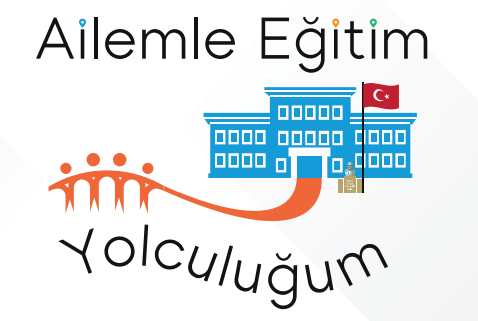 ‹#›
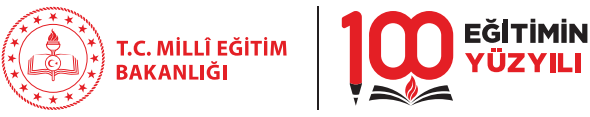 T.C.
Korkuteli Kaymakamlığı
İlçe Milli Eğitim Müdürlüğü
TEŞEKKÜRLER
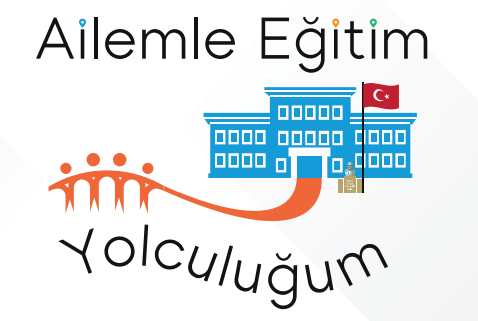 ‹#›